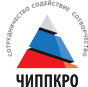 Государственное бюджетное учреждение дополнительного профессионального образования «Челябинский институт переподготовки и повышения квалификации работников образования»
Актуальные направления развития кадрового потенциала системы общего образования
Солодкова Марина Ивановна, 
первый проректор ГБУ ДПО «Челябинский институт переподготовки и повышения квалификации работников образования», федеральный эксперт
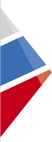 Актуальные направления развития кадрового потенциала системы общего образования
Современные аспекты 
профессиональной деятельности педагогов

1. Трудности. Новые реалии образования увеличивают сложность профессионально-педагогической деятельности, связанные с интеллектуальным и эмоциональным напряжением, преодолением психологических затруднений 
2. Инновации. Развитие современной школы обуславливает появление новых содержательных и процессуальных характеристик педагогической деятельности
3. Творчество. Освоение новых профессиональных ситуаций требует достижение креативного уровня деятельности. Чтобы успешно решать профессиональные задачи, педагог должен быть способен к проявлению творческой активности и реализации нестандартных подходов
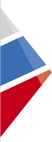 Актуальные направления развития кадрового потенциала системы общего образования
4. Разнообразие. Изменения в сфере образования сопровождаются расширением профессиональных функций учителя (функции консультанта, проектировщика, исследователя и другие) 
5. Комплексная оценка. Условием обеспечения качества и эффективности образования становится комплексная оценка и самооценка профессиональной деятельности. Процесс оценки должен охватывать различные стороны деятельности педагога для обеспечения ее гибкости и своевременного устранения причин, влияющих на качества достигаемых результатов (новое содержание и совершенствование процедур аттестации) 
6. Профессиональное совершенствование. Особое значение приобретает непрерывность профессионального совершенствования учителя на основе интеграции различных форм повышения квалификации и приобретения дополнительных компетенций (национальная система учительского роста)
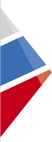 Актуальные направления развития кадрового потенциала системы общего образования
Ведущее направление кадрового менеджмента 
в современных условиях
Современная миссия дополнительного профессионального образования - это создание условий, обеспечивающих развитие у педагогов мотивов профессионального роста в условиях современной информационно-образовательной среды, необходимости быстрого и эффективного освоения инновационных технологий жизнедеятельности, в том числе профессиональной, и предоставления им такой возможности
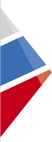 Актуальные направления развития кадрового потенциала системы общего образования
Региональные ресурсы развития 
кадрового потенциала отрасли образования
Ресурсы проектов: государственная программа развития образования в Челябинской области
1.1. региональные проекты: научно-методическое сопровождение развития и деятельности региональных инновационных площадок; разработка инновационных информационно-образовательных ресурсов (модельные региональные общеобразовательные программы); поддержка школ с низкими результатами обучения и школ, функционирующих в неблагоприятных социальных условиях;
1.2. развитие региональной системы оценки качества образования;
1.3. региональные конкурсы профессионального мастерства 
Организационно-методические ресурсы
2.1. региональные концепции развития образования в направлении основных трендов государственной политики, включая дорожные карты их реализации;
2.2. семинары, совещания, конференции, дискуссионные площадки, фокус-группы для различных категорий специалистов в сфере образования;
2.3. продвижение приоритетов в направлении тематики и форм повышения квалификации и профессиональной переподготовки работников образования
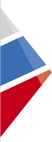 Актуальные направления развития кадрового потенциала системы общего образования
Инновационные аспекты 
работы специалистов в области воспитания
Педагог-библиотекарь

Трудовая функция: проведение мероприятий по воспитанию у обучающихся информационной культуры
Трудовые действия: 
проектирование и реализация социально-педагогических программ воспитания у обучающихся информационной культуры
 информационно-методическая поддержка реализации образовательных программ общего образования и воспитания обучающихся
проведение занятий по формированию сознательного и ответственного информационного поведения обучающихся
реализация мероприятий по обеспечению информационной безопасности обучающихся в образовательной организации
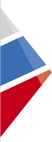 Актуальные направления развития кадрового потенциала системы общего образования
Инновационные аспекты 
работы специалистов в области воспитания
Тьютор
 
Трудовые функции
Педагогическое сопровождение реализации обучающимися, включая обучающихся с ограниченными возможностями здоровья (ОВЗ) и инвалидностью, индивидуальных образовательных маршрутов, проектов
Организация образовательной среды для реализации обучающимися, включая обучающихся с ОВЗ и инвалидностью, индивидуальных образовательных маршрутов, проектов
Организационно-методическое обеспечение реализации обучающимися, включая обучающихся с ОВЗ и инвалидностью, индивидуальных образовательных маршрутов, проектов
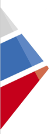 Актуальные направления развития кадрового потенциала системы общего образования
Неформальное образование
Неформальное образование - образование, которое  происходит вне специального организованного образовательного пространства.

Характеризуется чётко обозначенными целями, методами и результатами обучения. Носит целенаправленный и систематический характер.

Представляет собой различные курсы, тренинги, короткие программы, которые предлагаются на любом этапе образования или трудовой деятельности, и обычно не сопровождается выдачей документа.
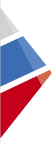 Актуальные направления развития кадрового потенциала системы общего образования
Информальное  образование
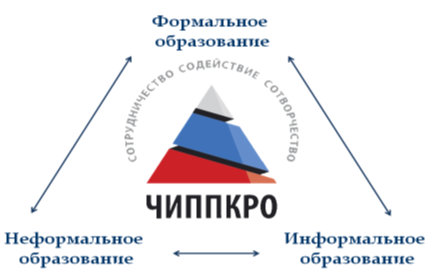 Информальное  образование  человек получает в значительной мере спонтанно в процессах совместной жизнедеятельности, например, трудовых процессах.
Особое место в современном информальном образовании играет система средств массовой коммуникации (телевидение, Интернет, радио и т.п.)
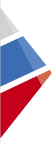 Интеграция формального, неформального и информального образования
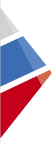 Регламенты, нормативно закрепляющие неформальное повышение квалификации работников образования на основе обобщения и распространения ими эффективного педагогического опыта, результатов участия в инновационных проектах в сфере образования
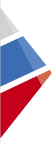 Регламенты, нормативно закрепляющие неформальное повышение квалификации работников образования на основе обобщения и распространения ими эффективного педагогического опыта, результатов участия в инновационных проектах в сфере образования
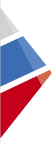 Результаты научно-методического сопровождения деятельности региональных и федеральных инновационных площадок (2016-2017 гг.)
подготовлено к изданию и издано 10 сборников материалов по итогам концептуализации опыта данных школ, электронные версии которых размещены в системе РИНЦ;
опубликовано 12 статей в научных журналах, рекомендованных Высшей аттестационной комиссией;
разработано 10 программ стажировок для команд образовательных организаций, позволяющих освоить технологии организации и реализации образовательного процесса, представляемых региональными и федеральными инновационными площадками.
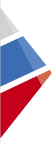 Инновационные практики для организации адресного неформального повышения квалификации
Командное наставничество
Реализуется в рамках проекта поддержки школ с низкими результатами обучения и школ, находящихся в социально неблагоприятных условиях
11 команд школ-лидеров оказывают профессиональную  поддержку работы 31 общеобразовательной организации Челябинской области (2017-2018 гг.)
         Рационально организованный обмен знаниями
Создана интерактивная площадка сети научно-прикладных проектов, на которой педагогам предоставлена возможность в формате вопрос-ответ или в формате форума получить ответы на вопросы, обсудить волнующие темы, а также ознакомиться с эффективными практиками работы образовательных организаций
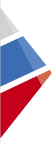 Создание информационных ресурсов,  развивающих мотивационное поле повышения профессионального роста работников образования
Модельные региональные программы начального и основного общего образования, которые позволяют общеобразовательным организациям Челябинской области и организациям, реализующим программы начального и основного общего образования, проектировать основную образовательную программу с учетом региональной специфики и специфики образовательной организации
Методические письма по особенностям преподавания учебных предметов, которые готовятся к началу каждого учебного года, методические рекомендации по организации образовательного процесса в школах и учреждениях дополнительного образования детей
Материалы, размещаемые преподавателями и научными сотрудниками в виртуальных методических кабинетах на официальном сайте Института
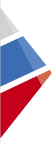 Актуальные направления развития кадрового потенциала системы общего образования
Управление кадровым потенциалом отрасли образования на уровне местного самоуправления
Примерный перечень управленческих решений и (или) направленность управленческих действий
Компетенция органов местного самоуправления в соответствии с законодательством
ПРОФСТАНДАРТЫ (потенциал «нормы»)
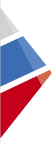 Актуальные направления развития кадрового потенциала системы общего образования
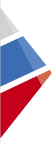 Актуальные направления развития кадрового потенциала системы общего образования
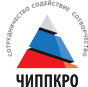 Государственное бюджетное учреждение дополнительного профессионального образования «Челябинский институт переподготовки и повышения квалификации работников образования»
Актуальные направления развития кадрового потенциала системы общего образования
Солодкова Марина Ивановна, 
первый проректор ГБУ ДПО «Челябинский институт переподготовки и повышения квалификации работников образования», федеральный эксперт